Professional Development Training – Part 1
Edmodo: Getting Started & Online Assessments
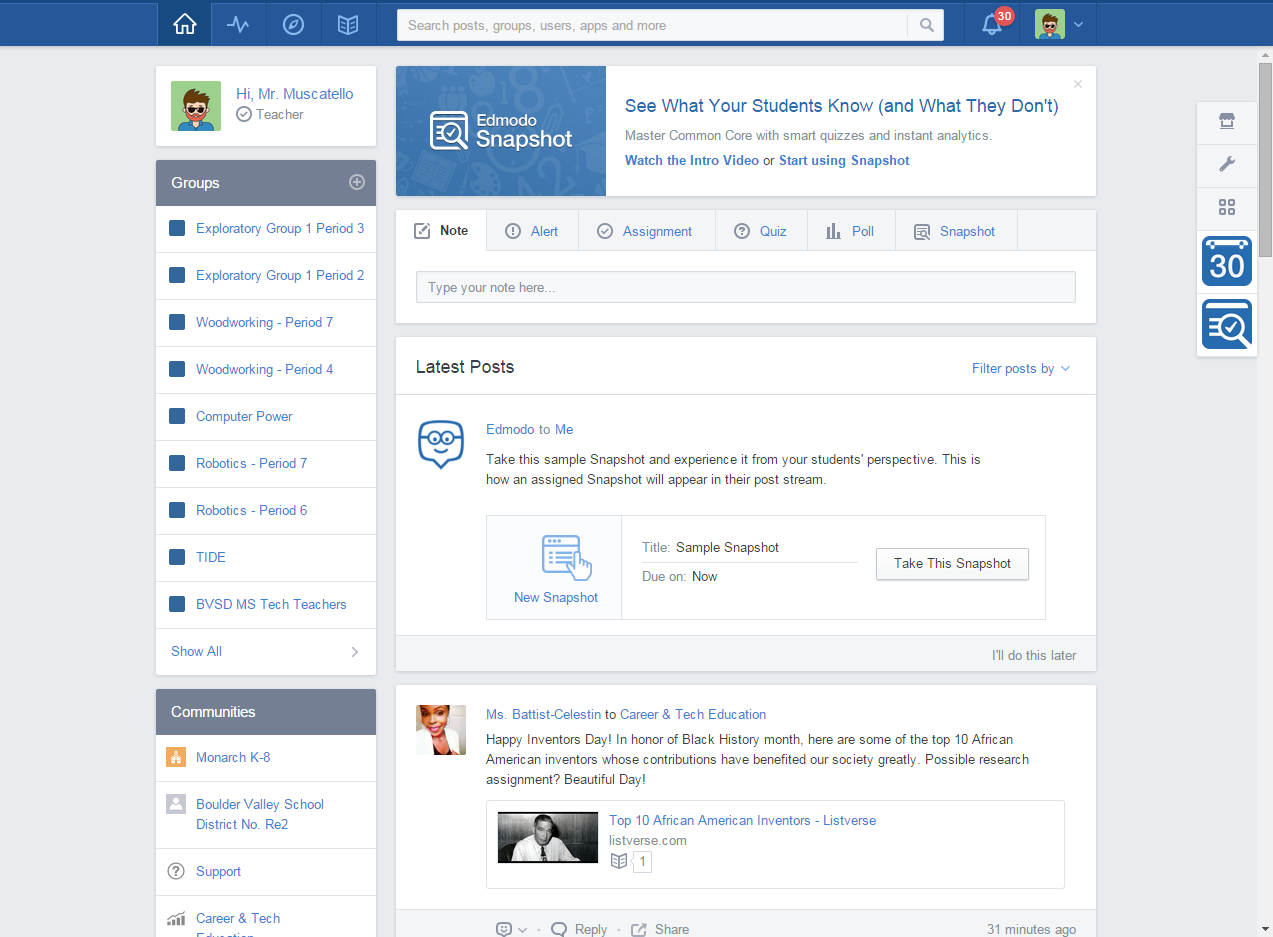 TUTORIAL LINKS
Getting Started
Account Settings
New Groups
Viewing Classes
Online Assessments
Creating Quizzes
MONARCH K-8
Viewing Quiz Results
2015 Anthony Muscatello
©